Mesures simples & Objet en chute libre
Laboratoires de physique de 1ère année

Université d’Ottawa - Brightspace
https://uottawa.brightspace.com/d2l/home
MESURES SIMPLES
Survol des éléments suivants:
Erreurs de calcul 
Il y a un test sur les calculs d’erreurs à compléter sur le site des labos.
Vous pouvez compléter ce test  autant de fois que vous le voulez jusqu’à la date limite. Seule votre plus haute note sera conservée. 

Utilisation des instruments de mesure suivants:
Mètre
Pied à coulisse

Arrondissement et chiffres significatifs
CALCULS D’ERREUR
Voir le tutoriel – Propagation des incertitudes pg. 1
CALCULS D’ERREUR
Voir le tutoriel – Propagation des incertitudes pg. 2
MESURES RÉPÉTÉES
Lorsqu’on a plusieurs mesures, on utilise les quantités suivantes pour interpréter nos données : la moyenne, l’écart-type et l’erreur standard.
- La moyenne est une estimation de la vraie valeur de la mesure.
- L’écart-type représente la dispersion des données. Une mesure supplémentaire sera ~70% du temps à moins d’un écart-type de la moyenne.
- L’erreur standard est une estimation de l’incertitude sur la moyenne. Si l’expérience est répétée, la moyenne sera ~70% du temps à moins d’une erreur standard de la moyenne originale.
Voir le tutoriel – Mesures répétées
INSTRUMENTS DE MESURE
Voir le tutoriel – Techniques de mesure
Pied à coulisse: pour les longueurs de1 cm à 10 cm
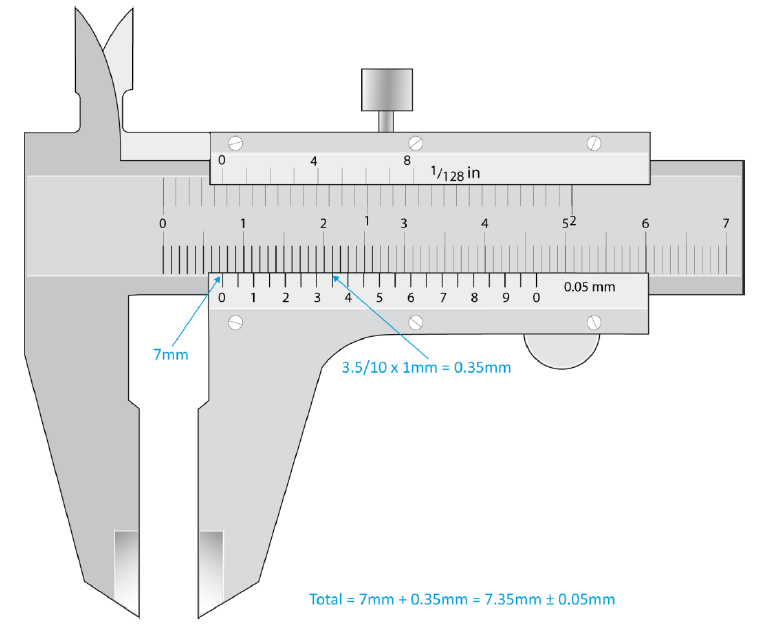 INSTRUMENTS DE MESURE
Incertitudes absolues :
Mètre: ± 0.5 mm (par lecture)
Pied à coulisse: ± 0.05 mm
Balance: ± 0.1 g
Chronomètre: ± 0.2 – 0.5 sec
ARRONDISSEMENT ET CHIFFRES SIGNIFICATIFS
Voir le tutoriel – Erreurs expérimentales pg. 6
LAB 1: OBJECTIFS
Partie 1: Mesure de longueur
Mesurer les dimensions d’objets afin d’en calculer le volume et la densité
Déterminer, à partir d’une table, de quel métal un objet est composé
Utiliser les incertitudes et faire des calculs d’erreur

Partie 2: Mesure de temps
Mesurer la période d’oscillation d’un système masse-ressort
Calculer des quantités statistiques comme la moyenne, l’écart-type et l’erreur standard
Partie 3: Objet en chute libre
Utiliser un système d’acquisition de données afin de mesurer la vitesse d’un objet en chute libre.
Préparer  un graphique de la vitesse vs. temps pour une objet en chute libre et utiliser un outil de régression linéaire afin de déterminer l’accélération gravitationnelle, g.
Partie 1 - Mesure de longueur
Les objets et instruments:
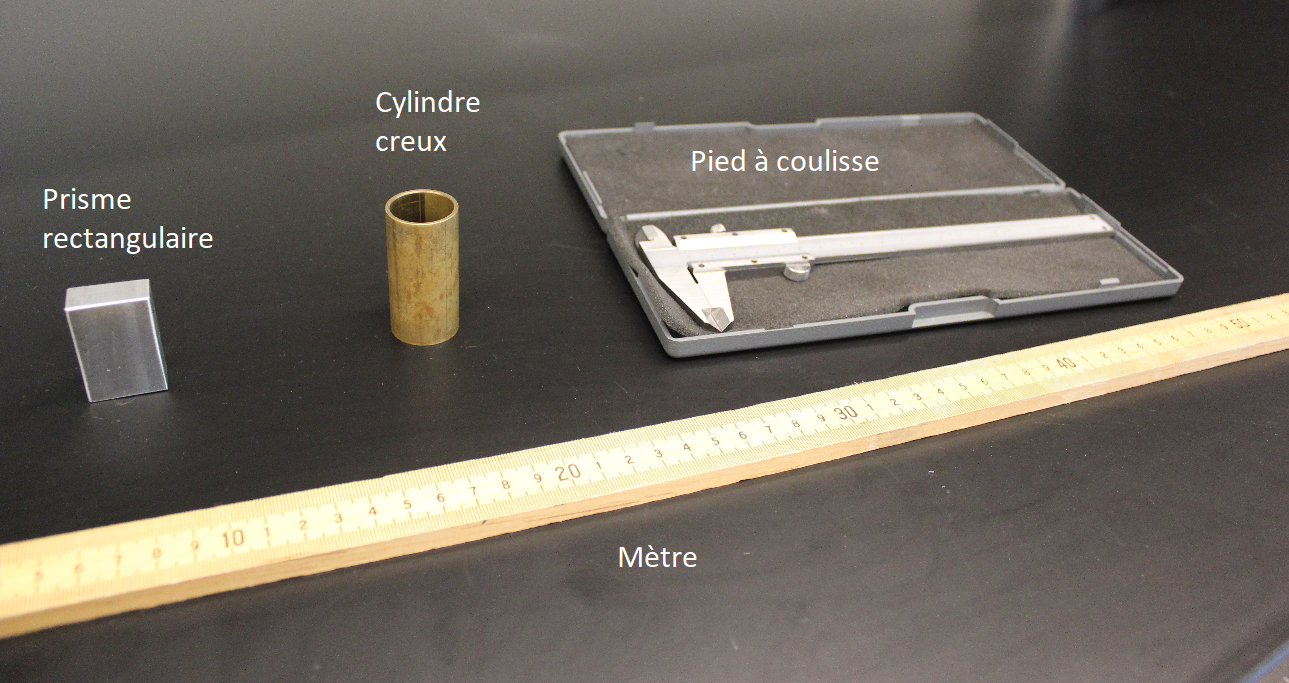 Cube 
(parallélépipède)
Cylindre creux
Partie 2 – Mesure de temps
Le système masse-ressort:
Ressort
Masse (200 g)
Chronomètre
Partie 3 – Objet en chute libre
Le montage:
Barrière optique
Tapis en mousse
Bande de plastique à bandes transparentes
NETTOYAGE
Éteignez votre ordinateur. Récupérez votre clé USB si vous en avez utilisé une.
Rassemblez les objets et les instruments de mesure sur votre table.
Recyclez vos papiers brouillons et disposez de vos déchets. Laissez votre poste de travail aussi propre que possible. 
Replacez votre moniteur, clavier et souris. SVP replacez votre chaise sous la table avant de quitter.
DATE DE REMISE
REMINDER: TESTS!
Complétez les 4 tests dans le fichier Exp. 0 avant la date limite.!
Ce rapport est du dans 1 semaine.

Les casiers de remise des rapports sonts situés dans le couloir central de la tour sud du 3ième étage du pavillon STEM.
PRÉ-LAB
N’oubliez pas de faire votre test pré-lab pour l’Exp. 2! N’attendez pas à la dernière minute, il n’y aura pas d’extension ou de test de reprise pour les étudiants éprouvant des difficultés techniques à dernière minute!!
PROCHAIN LAB
Ne sera pas terminé à la maison! Le prochain rapport sera du à la fin de la séance de lab de 3h!